Towards a new conceptualisation of marginalisation: Case Study Workbook
Dr Joan Mowat
University of Strathclyde, Scotland
2
resilience
Within time & place
Culture
Societal Norms, Values & Expectations
Dr Joan Mowat, University of Strathclyde, Glasgow, Scotland
3
Examining Thomas’ Case
What are the risk and protective factors at the individual & social and the societal/political levels which help us to understand Thomas’ subjective experience and what is valued by him?
4
The Wellbeing Wheel
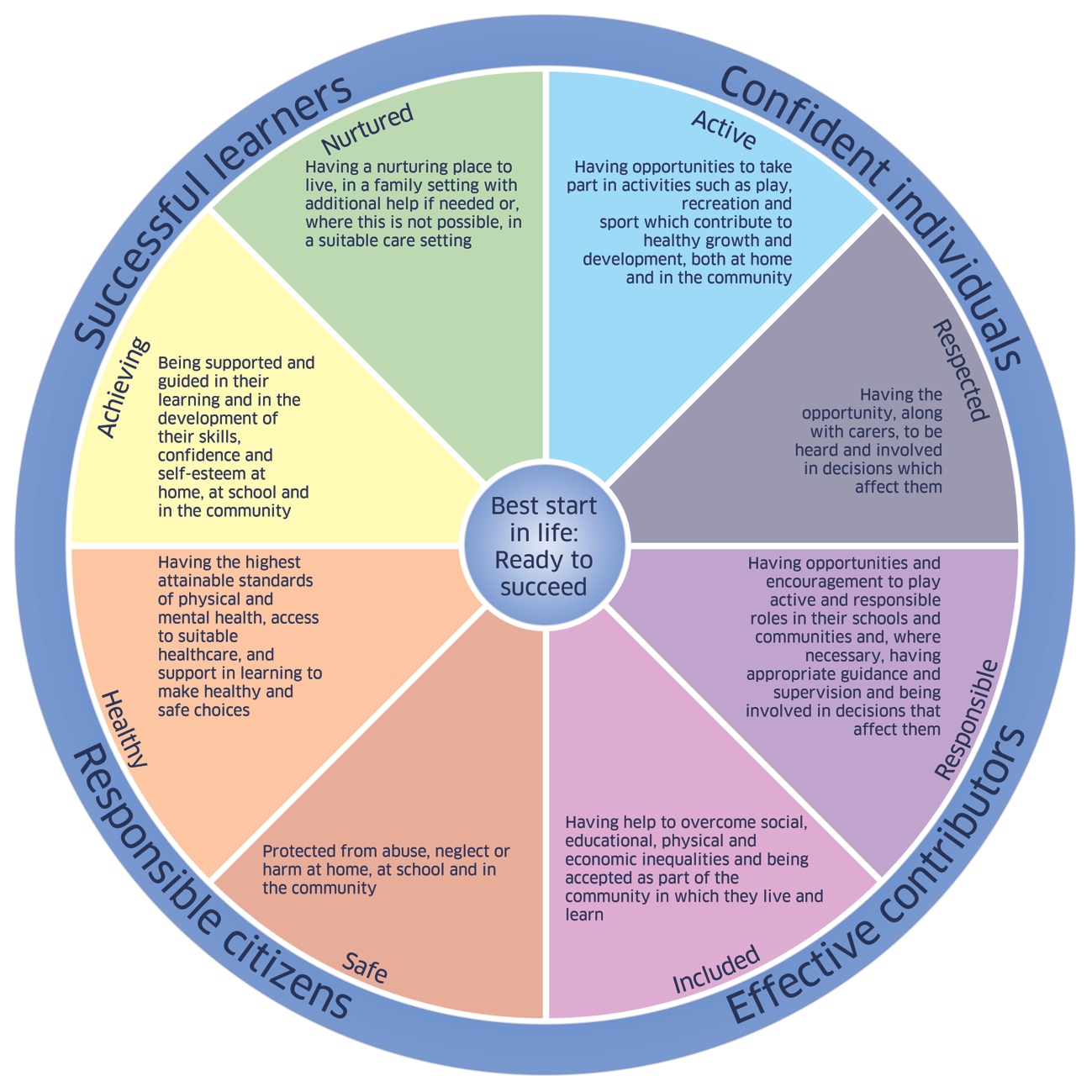 Scottish Government 2012
5
Given what we have learned about Thomas and the circumstances pertaining to him, what is the congruence between the espoused aims of the Scottish Government as expressed in GIRFEC, and Thomas’ subjective experience and what is valued by him?
The interaction between what is valued by the individual & by society
6
6
Marginalisation
What is valued by the individual
What is valued by society
The Experiences of the Individual as Interpreted by them
Located within time, place and culture, mediated by the political context and power
Societal Norms, Values & Expectations
Dr Joan Mowat, University of Strathclyde, Glasgow, Scotland
7
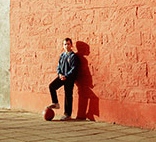 Bringing this all together, what does it  tell us about the extent to which Thomas may have experienced his life as marginalised or not, and whether this could be considered to be a stable state or transient; global or specific to context?
8
Questions
If we accept that marginalisation encompasses not just a state but feelings about that state and is concerned with the subjective experience of the individual and what is valued by them (shaped by societal norms, values and expectations), how does this represent a paradigm shift in our thinking about marginalisation?
Likewise, if we accept that marginalisation may not be a global state (may not be applicable to all aspects of an individual’s life) and may be context specific, what are the implications for this in how we think about marginalised groups?
Do these conceptualisations question the whole notion of marginalised groups or is this still a useful concept? 
Is resilience a useful lens through which to examine marginalisation?
What then are the implications for social justice and inclusion for young people and children and for public policy of the above?